1
Psy test Online proqram təminatı
Veral Test platforması:

Test Admin – testlərin əlavə edilməsi, testlərin təyin edilməsi, hesabat,
Server Control – korporativ daxili internet şəbəkəsində əlaqə yaradılması,
Test Editor – testlərin yaradılması, əlavə edilməsi, korrektə edilməsi,
Quick info – şəbəkə və qoşulma üçün məlumat.
Növbəti slaydlarda proqramın görüntüləri ilə tanış ola bilərsiniz.
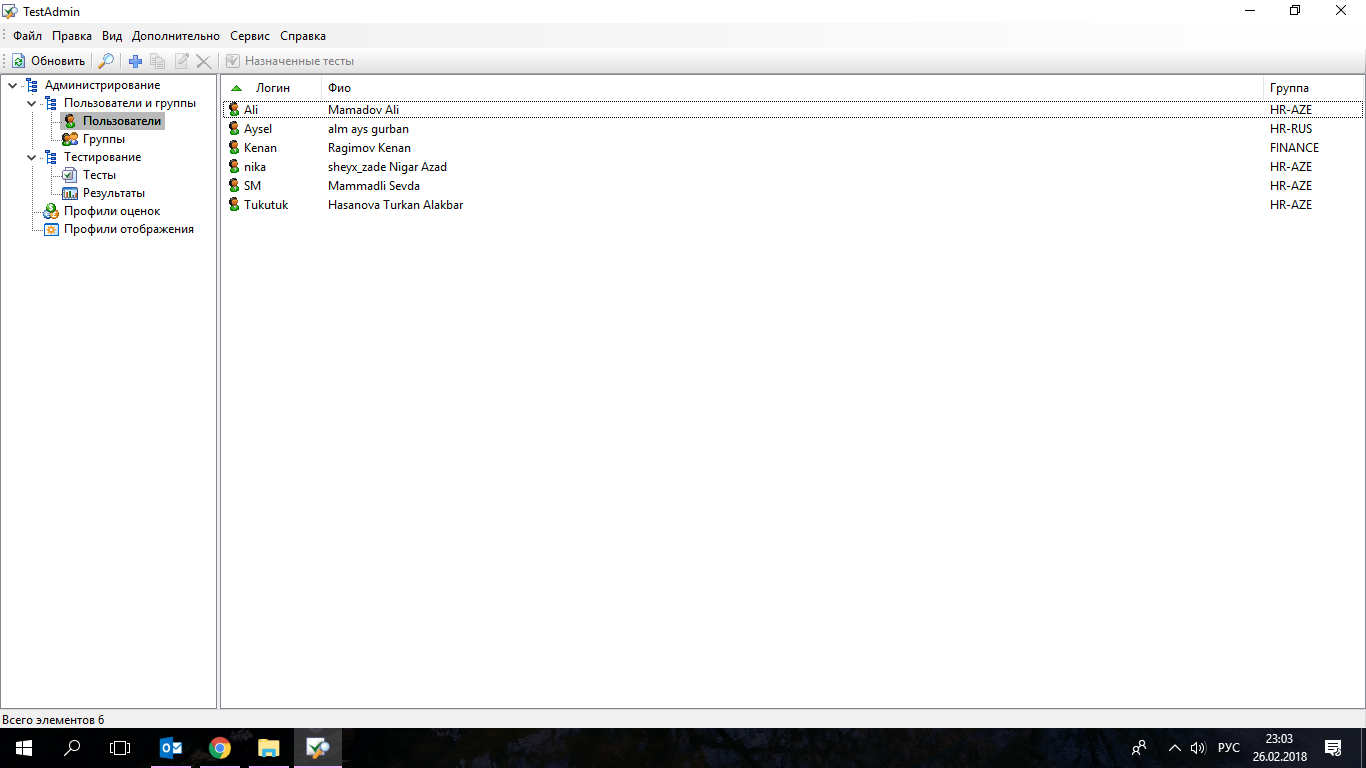 2
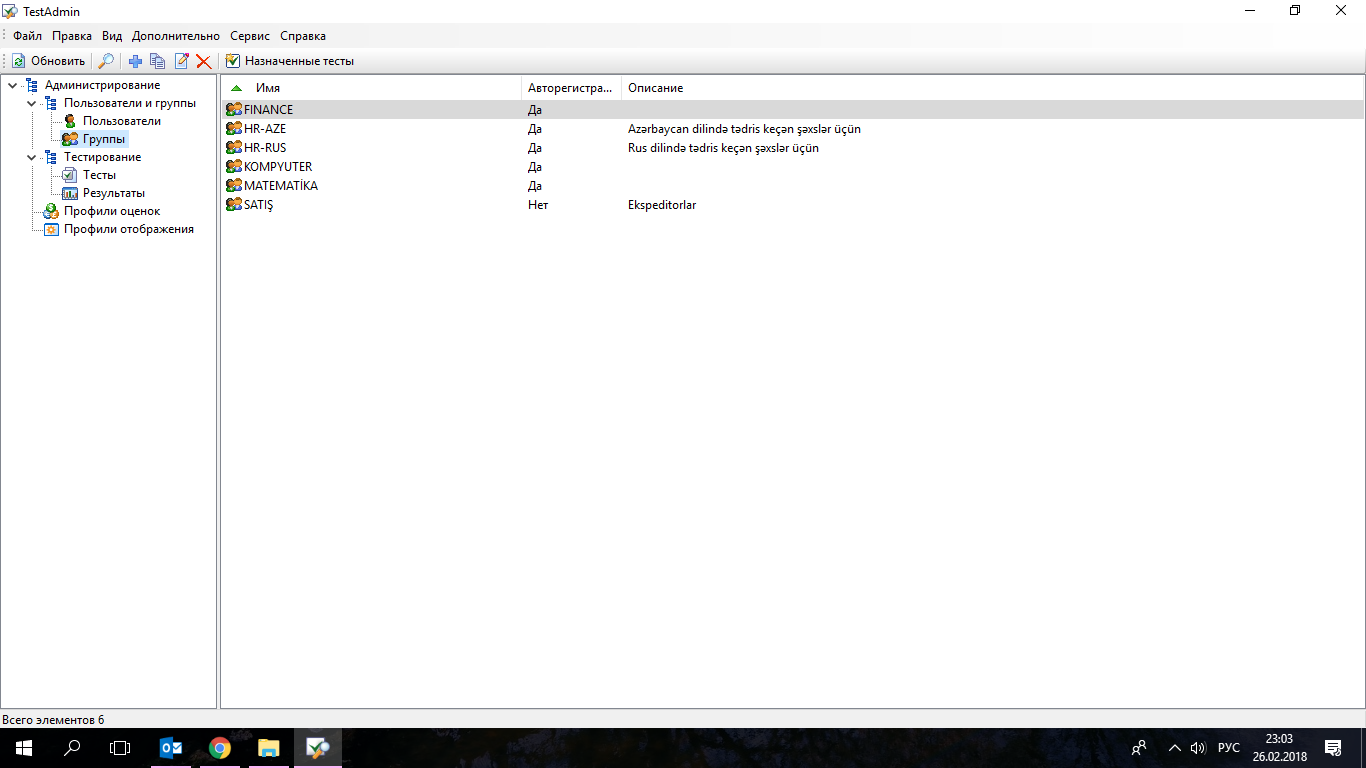 3
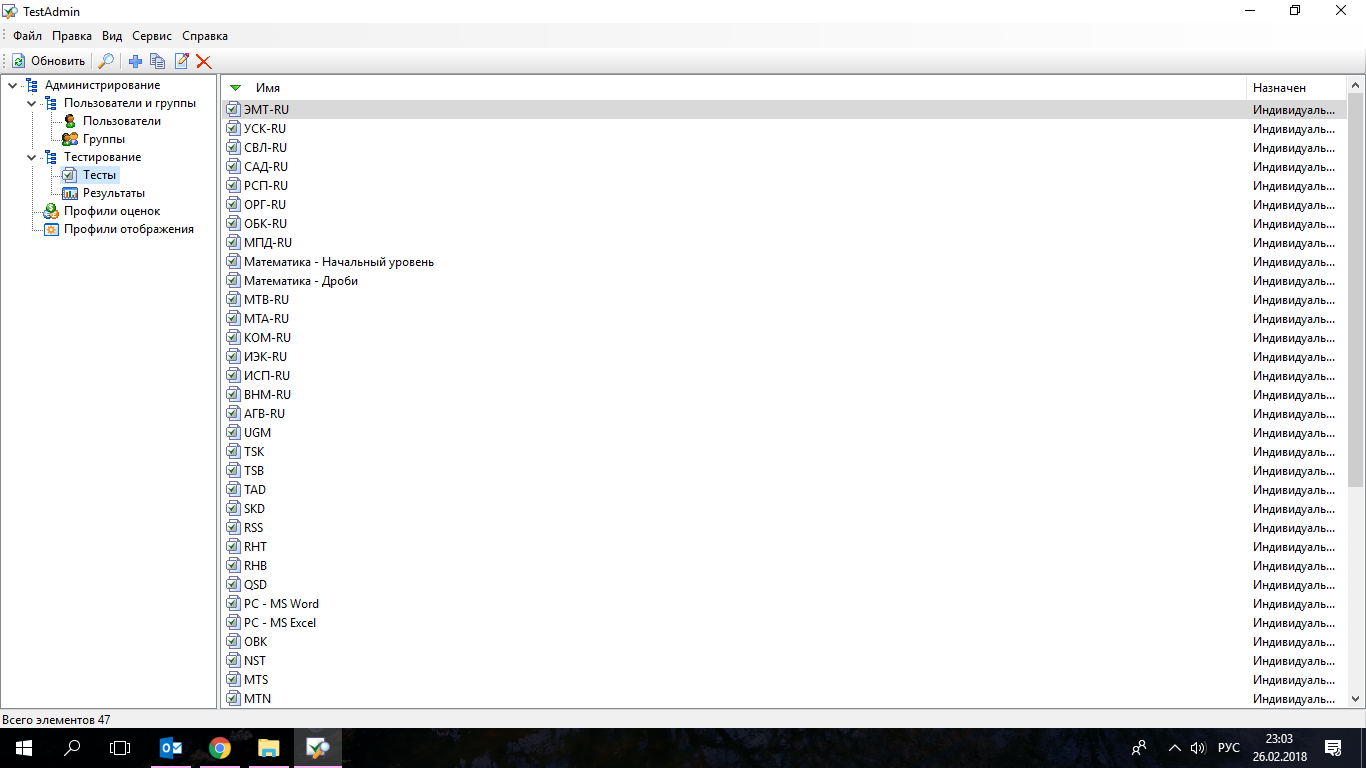 4
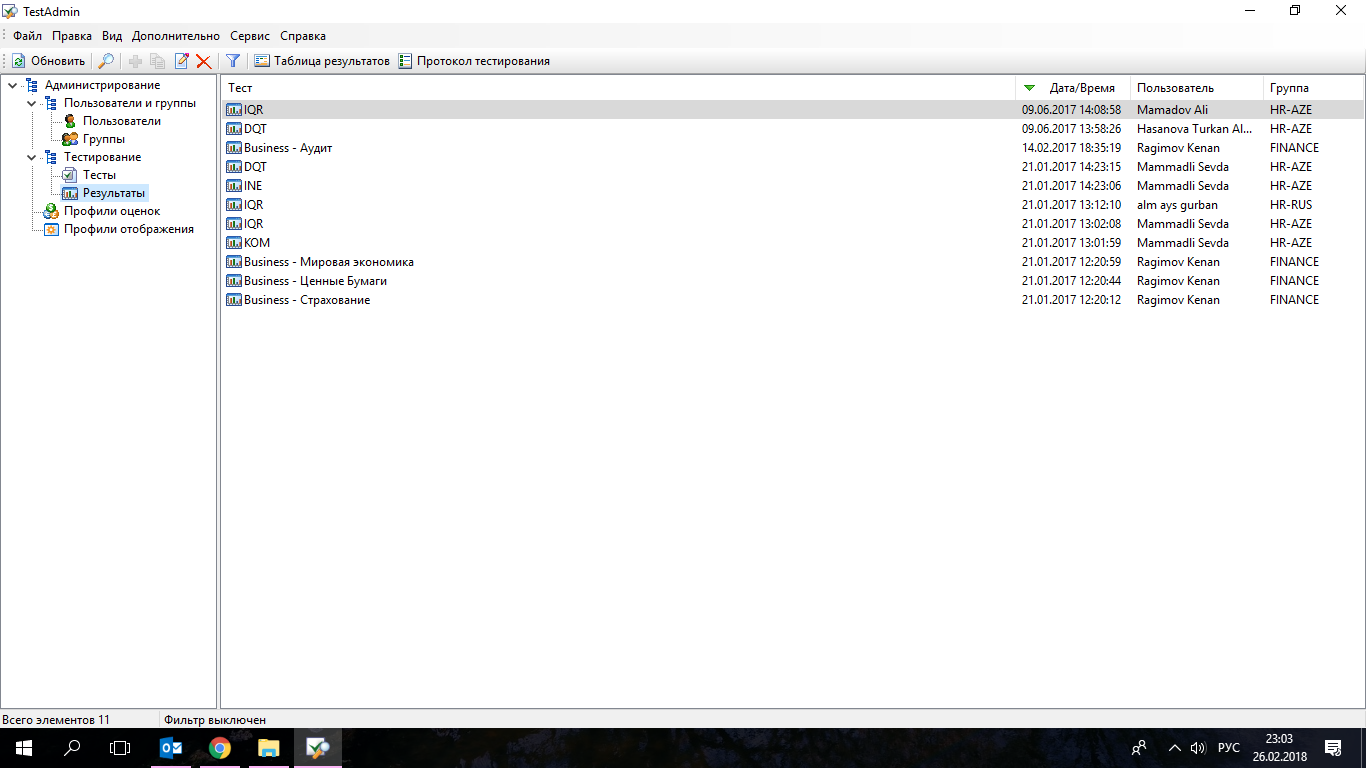 5
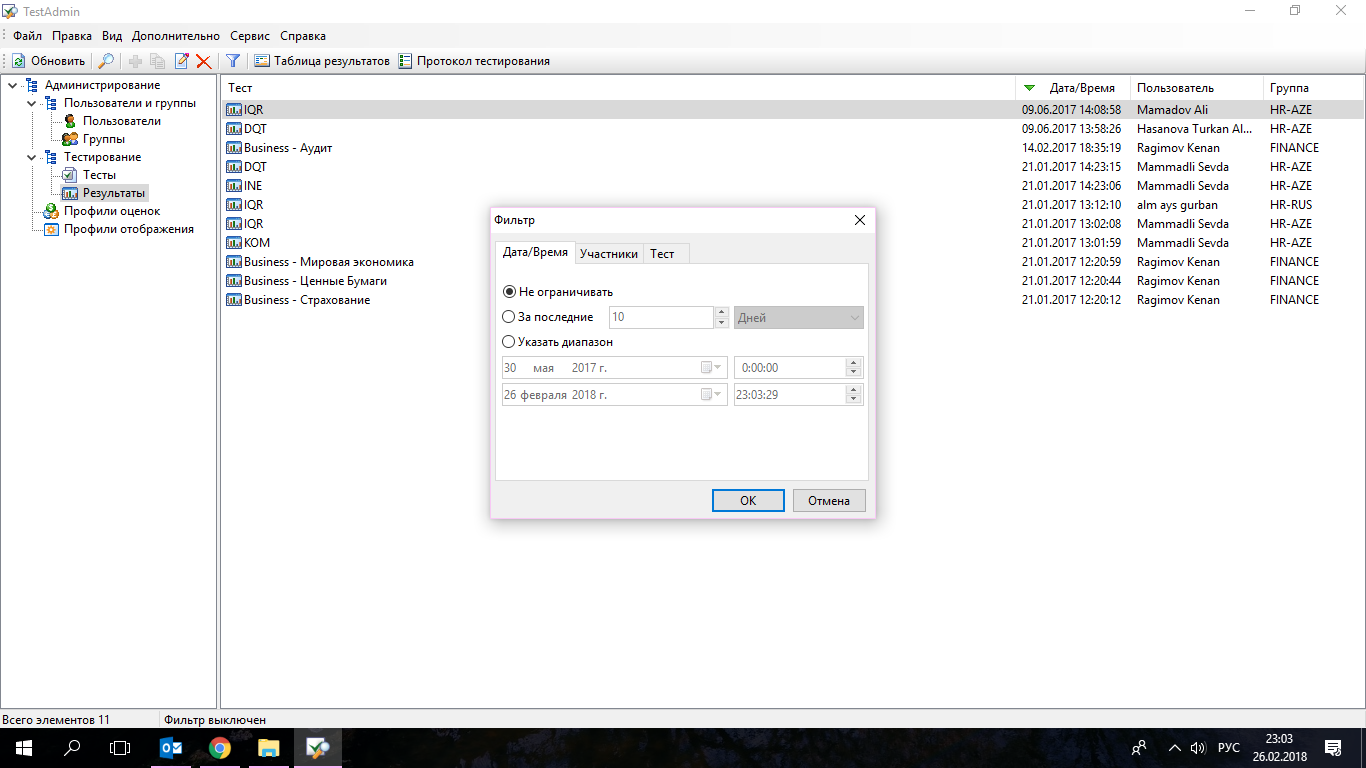 6
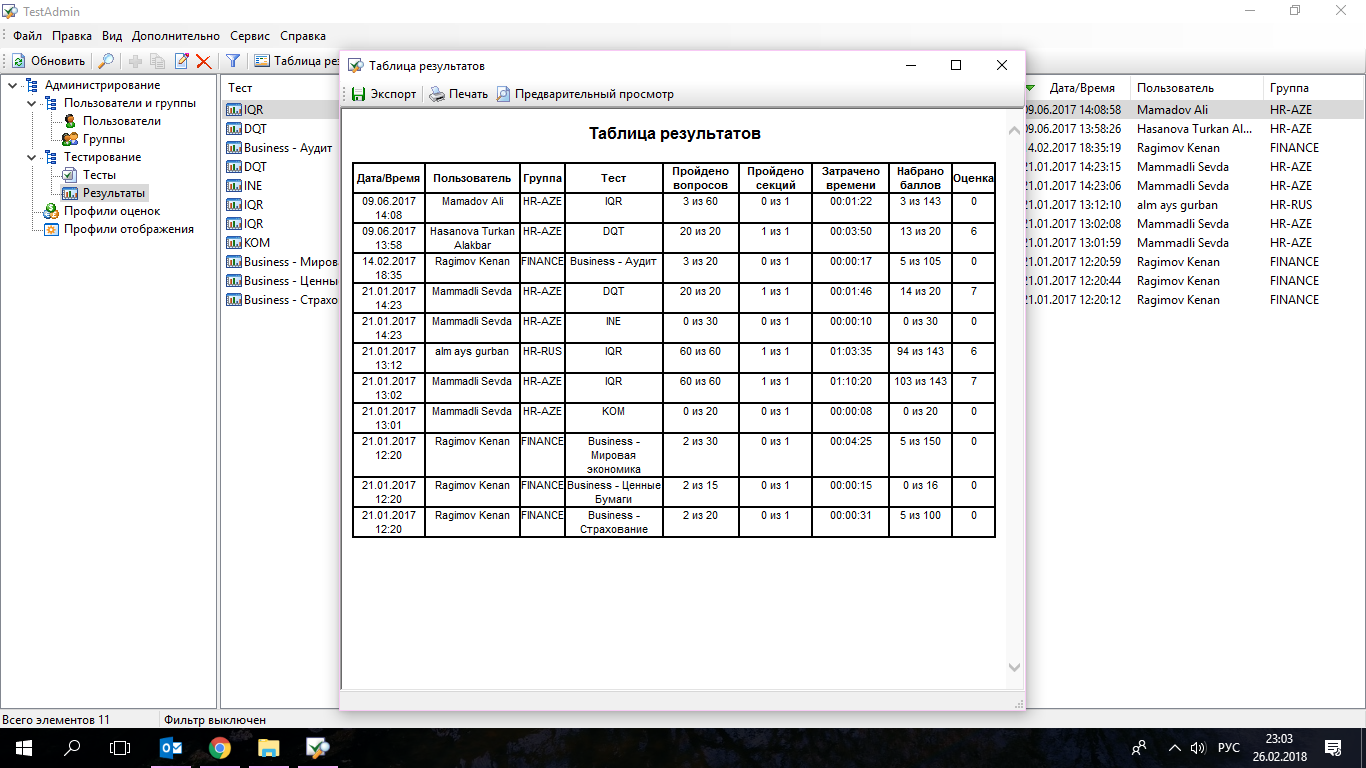 7
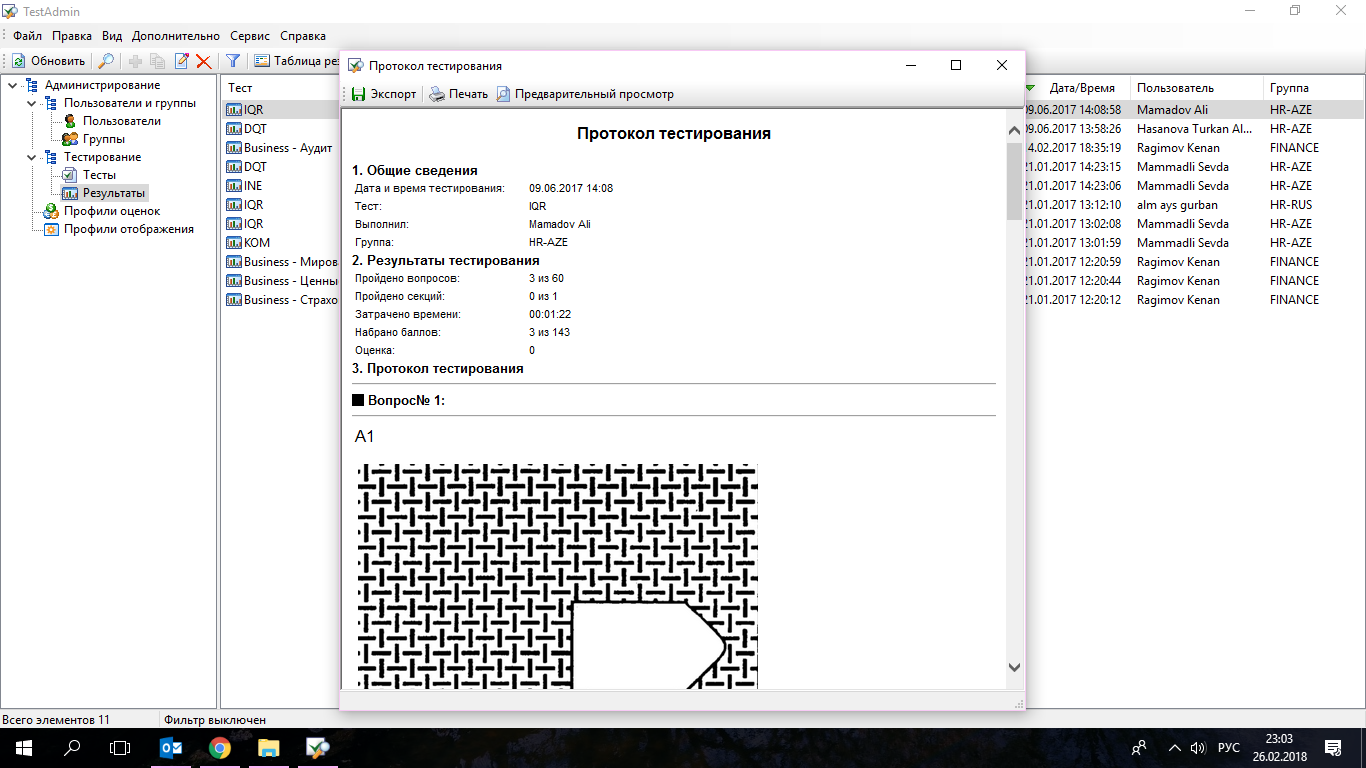 8
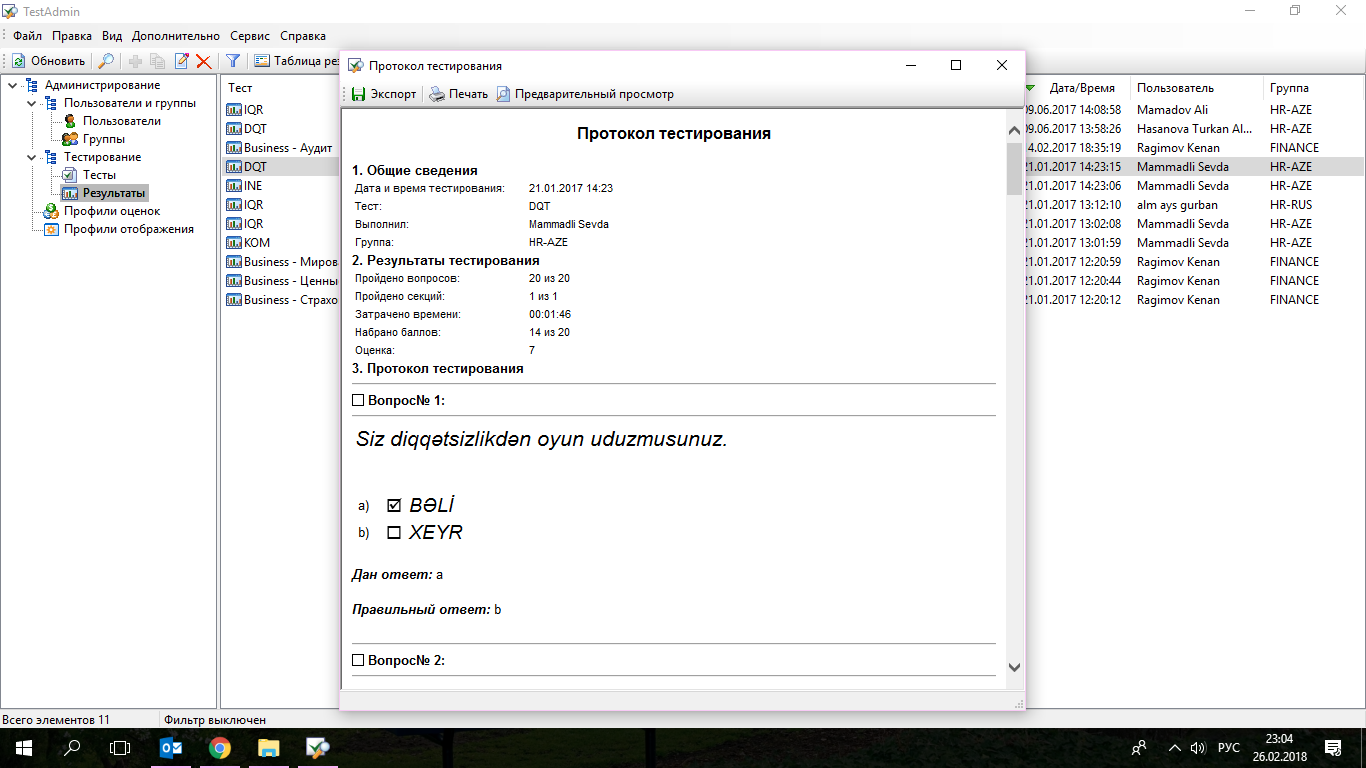 9
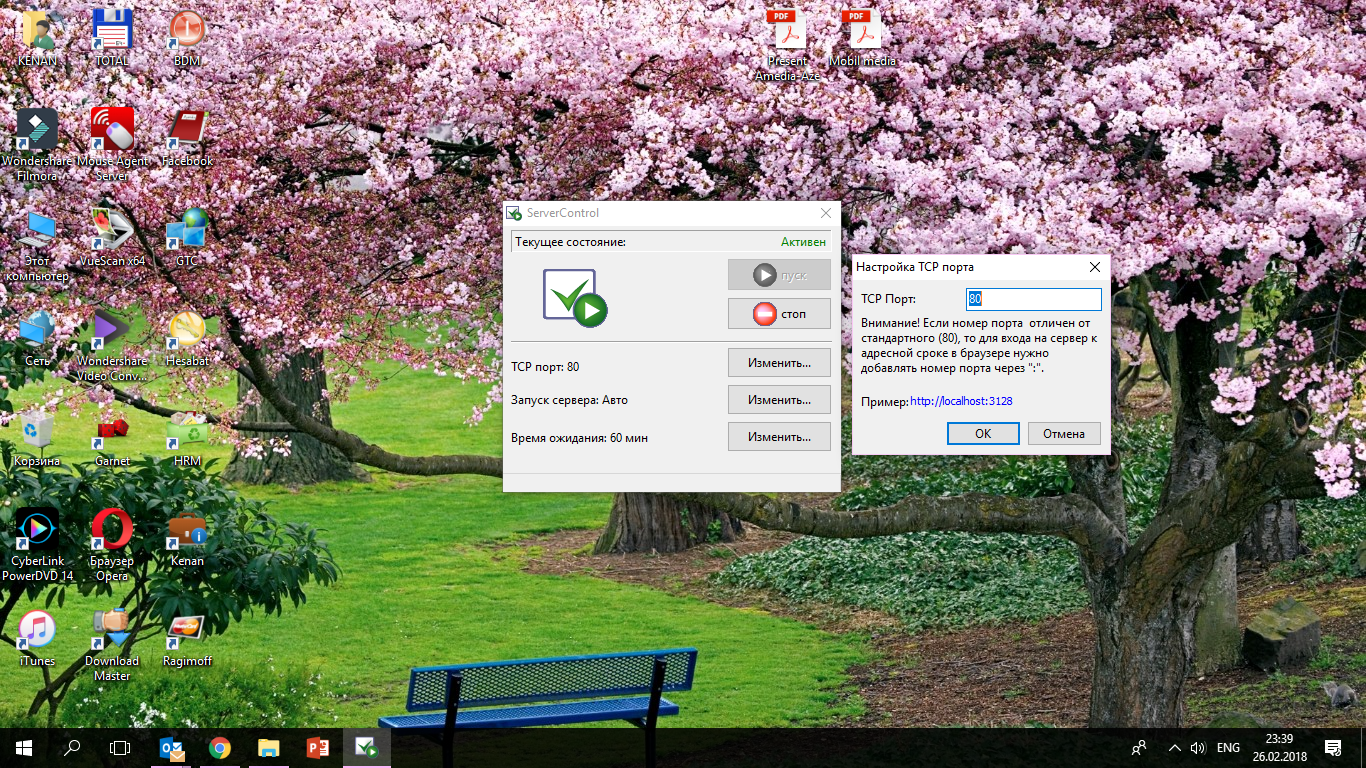 10
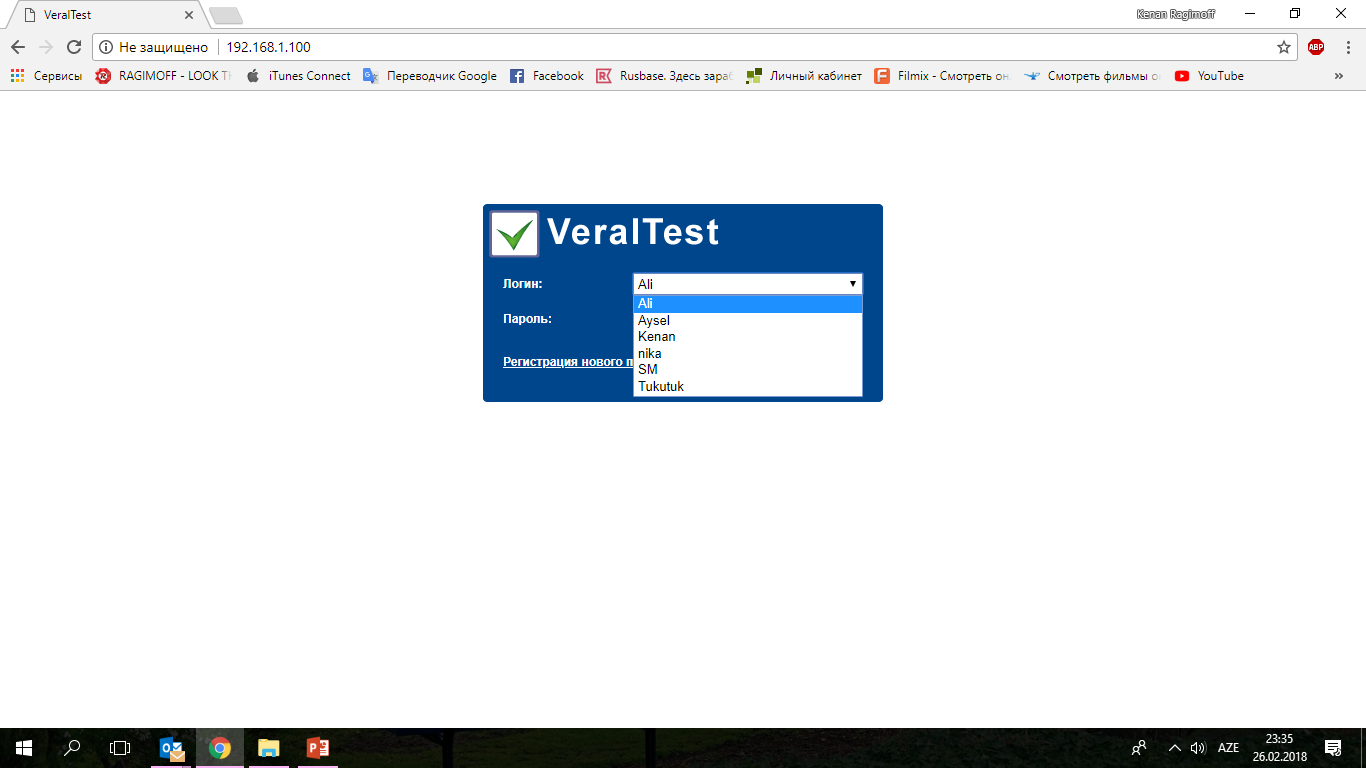 11
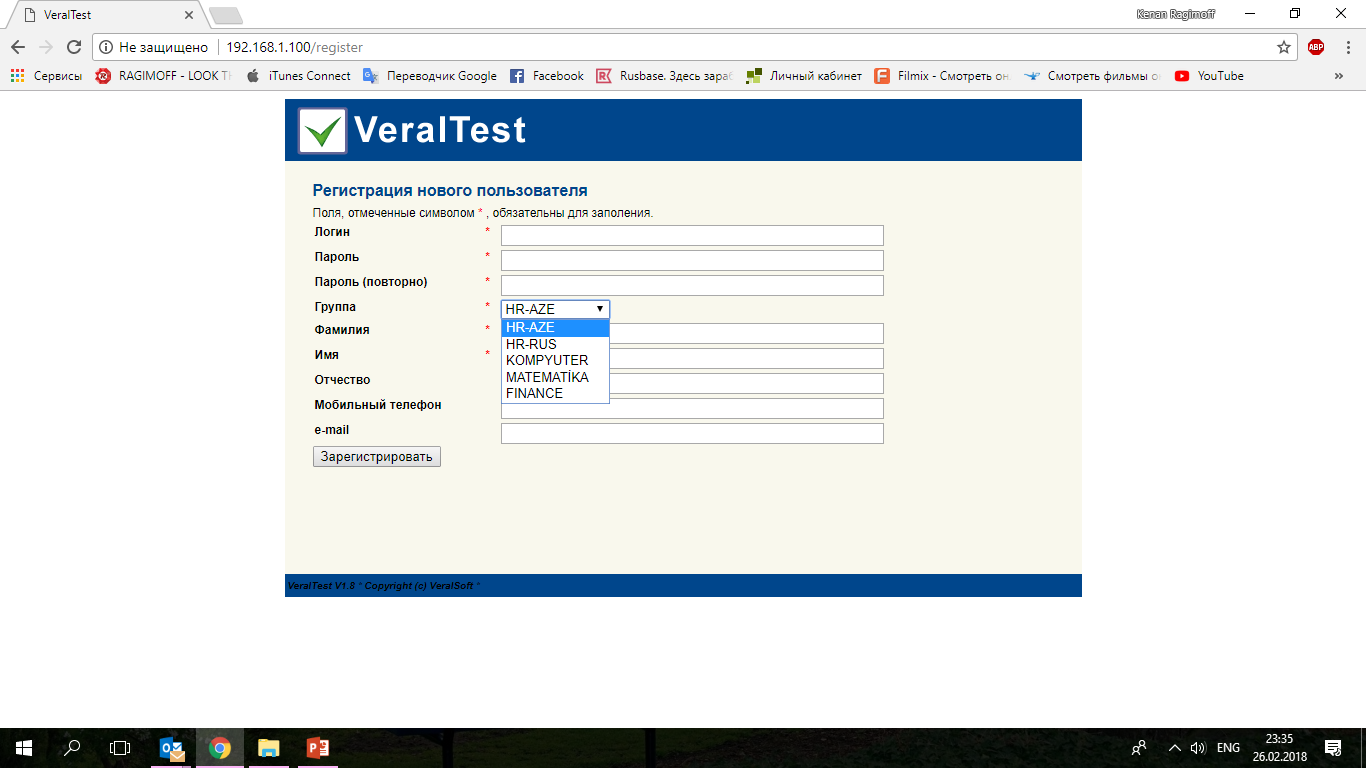 12
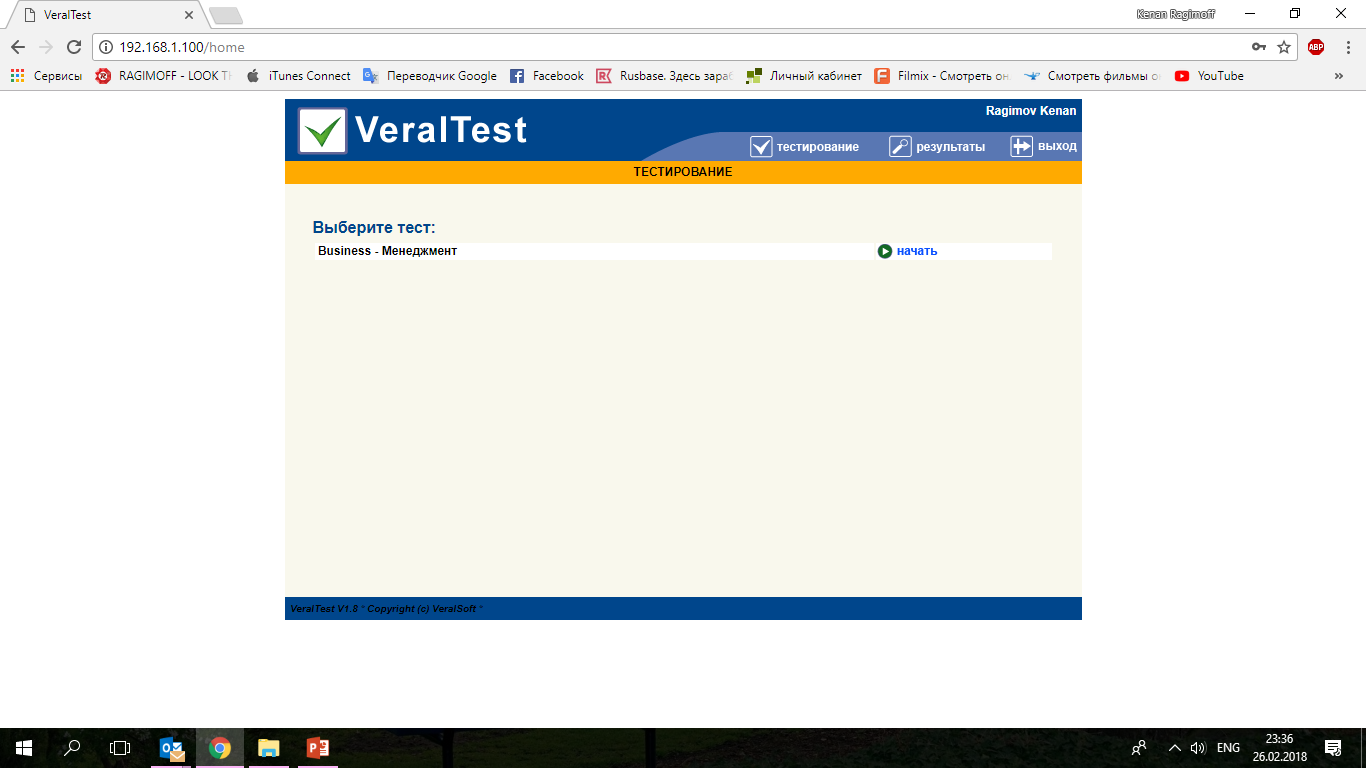 13
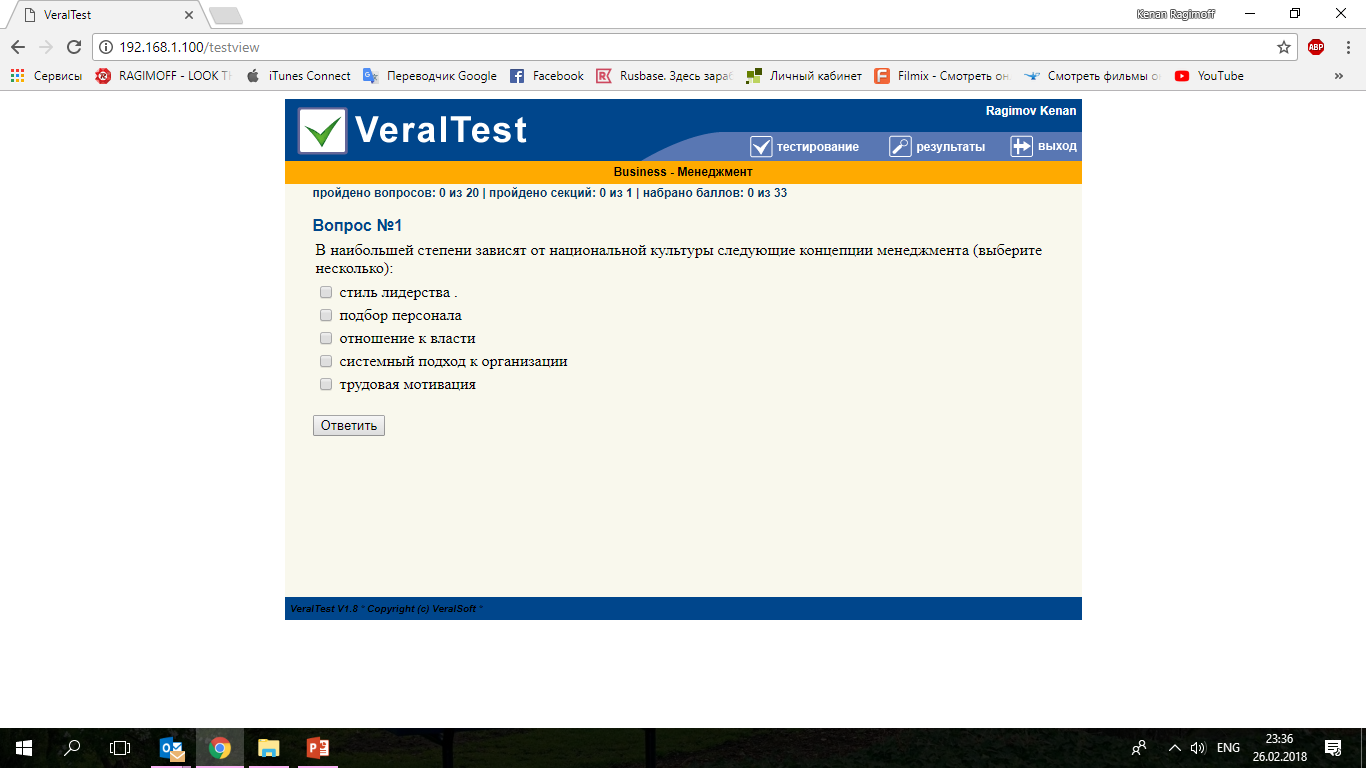 14
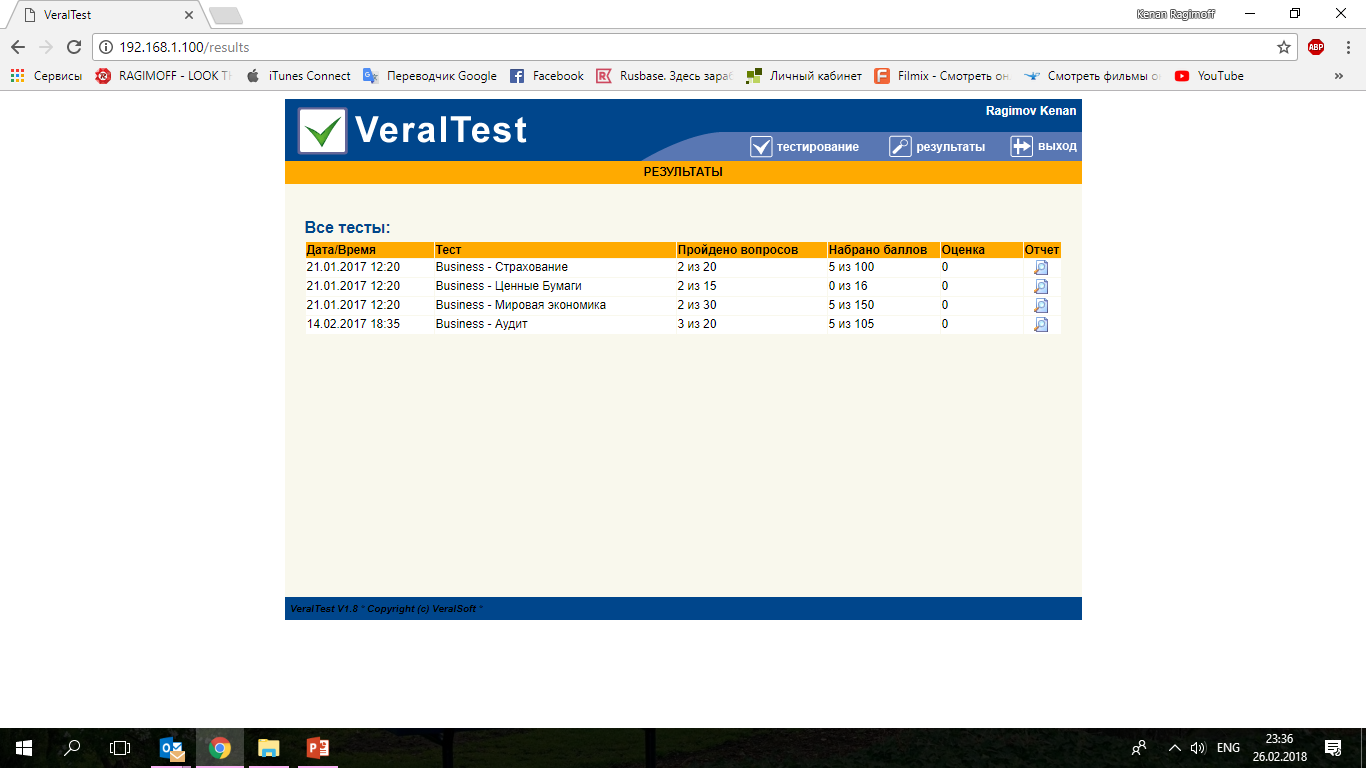 15